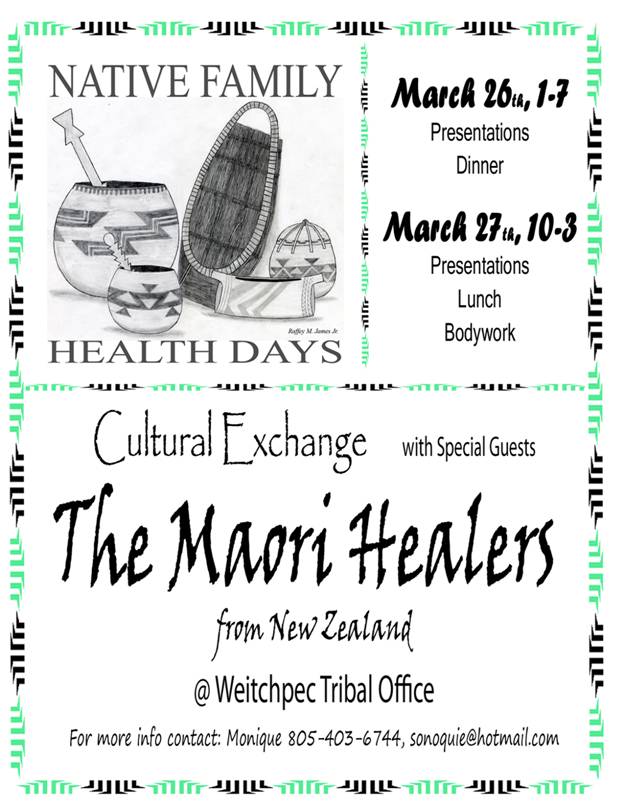 Native Family Health Day
K’ima:w Medical Center
ATTENTION:
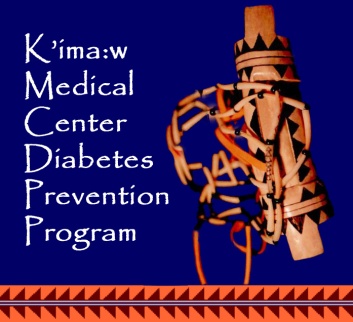 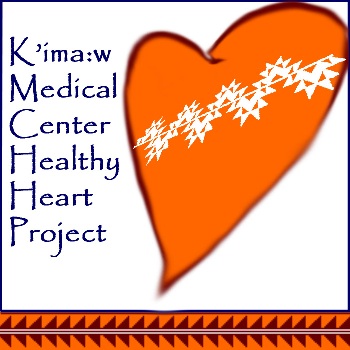 & Community Members
Austin Sims - Navajo Healer
Tai Chi • Pilates • Healthy Food
Conversation Maps • Recovery
Diabetes Self-Management
Deer Meat Stew & Much More…
Sponsored By: The Diabetes Treatment & Prevention Program

For more information please contact 530-625-4261 Ext. 262
Date: Friday, November 4, 2011
When: 9:00am-5:00pm
Where: KMC Diabetes Modular